ERP 시스템 사용자 매뉴얼
문서 개정 이력
ERP 시스템 사용자 매뉴얼
프로세스 설명
선행 단계
MALL에서 관리하는 매입사(카드사) 등록 및 조회

수금유형 별 예수금마스터 설정
매입사(카드사) 등록

예수금 계정 등록
후행 단계
+1
이것만은 꼭 !
트랜잭션
카드사 신규 발생 시 수기 등록

프로그램 별 예수금 계정 수기 등록
ERP 시스템 사용자 매뉴얼
화면 예시
항목/필드 설명
매입사구분: 카드사 번호

내역: 카드사 명

생성자: 카드사 최초 등록자

생성일: 카드사 최초 생성일 

시간: 카드사 최초 생성시간

변경자: 카드사 데이터 변경자

변경일: 카드사 변경일

변경시간: 카드사 변경 시간
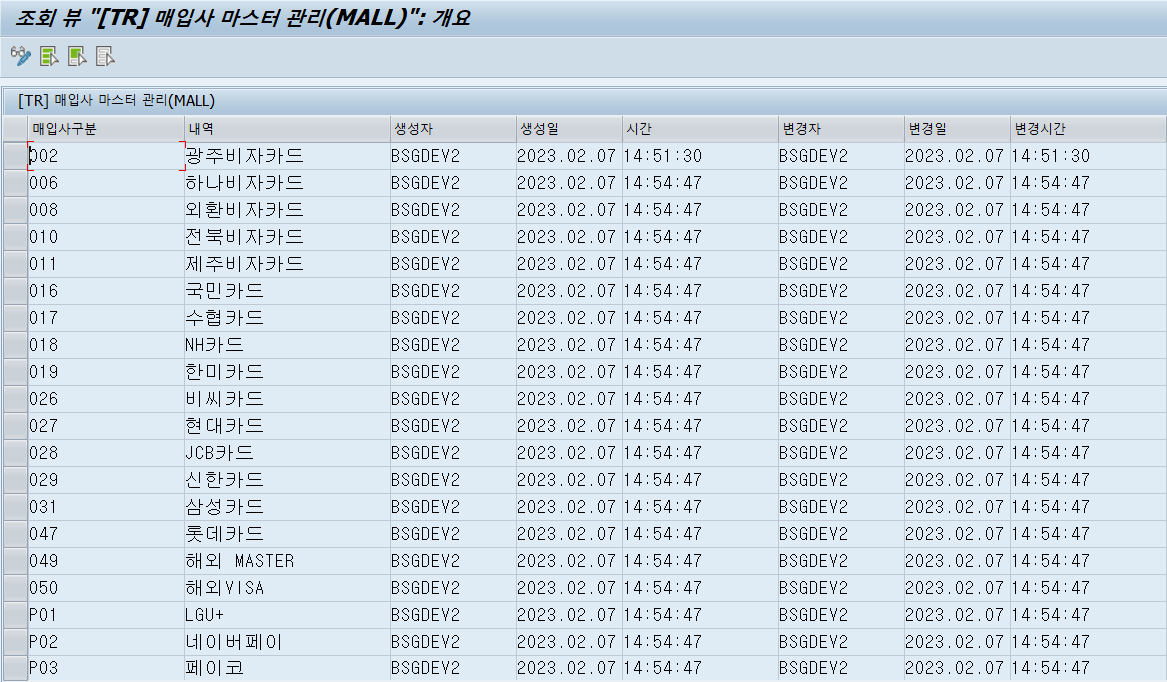 카드사는 신규 발생 시 관리자가 수기 등록합니다.
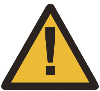 ERP 시스템 사용자 매뉴얼
화면 예시
항목/필드 설명
프로그램이름: SAP 프로그램명

수금유형구분: 수금유형 등록

G/L계정: 예수금 계정 구간 설정

생성자: 수금유형 데이터 생성자
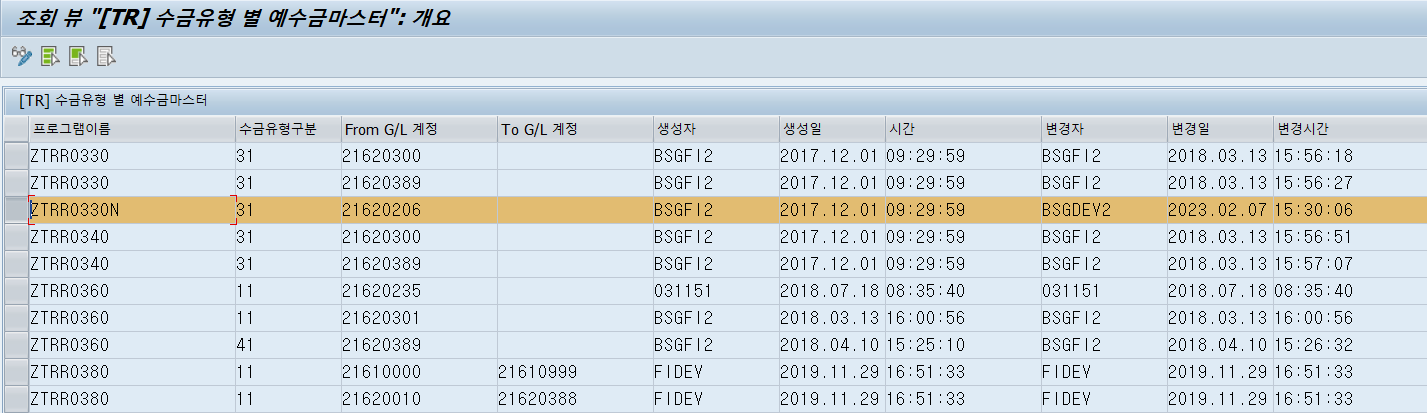 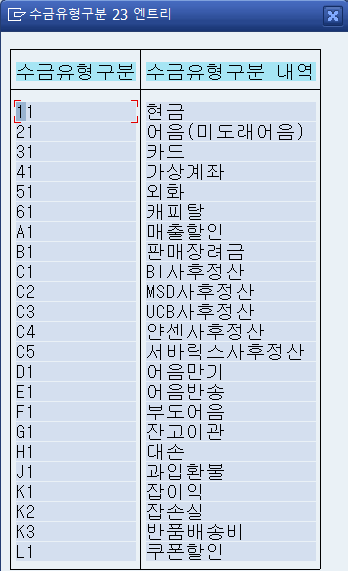 프로그램과 관련된 예수금 G/L 계정 구간을 설정합니다.
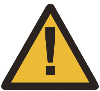 End of material